MTM- and EAWS-Practitioner and Instructor Lounge
Thomas Finsterbusch, MTM Academy
Hamburg, 15.06.2021
MTM-Akademie
Speakers
Thomas Finsterbusch
Dr.-Ing.
Head of MTM-Akademie
+49 151 17111805
thomas.finsterbusch@mtm.org
© MTM ASSOCIATION e. V.
2
Become an MTM-Practitioner and an MTM-Instructor
Webinars start 8 o`clock Indien Standard Time!

MTM-1 Base	24/7 available as E-Learning
MTM-UAS		August 09–13, 2021
MTM-Practitioner	August 16–20, 2021
MTM-Instructor	August 23–27, 2021
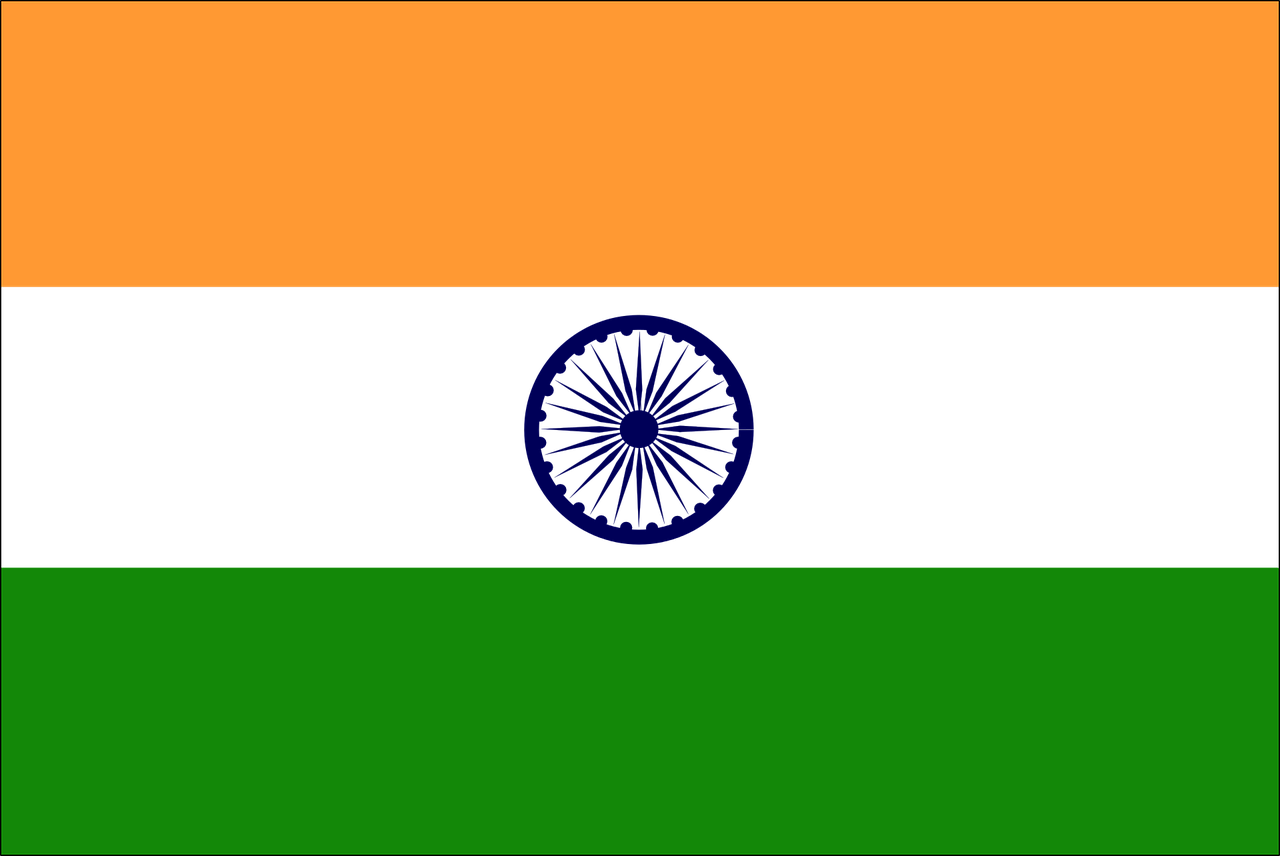 1. Level of training to become MTM-Practitioner
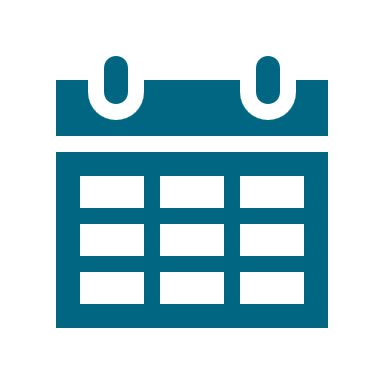 Historical development of MTM
The importance of the framework of MTM process building block systems.
MTM Basic Motions (content and influencing factors), their practical application, and their importance for higher aggregated MTM process building block systems.
Rules for the consistent and correct use of  MTM-1.
Initial practical exercises to reduce the number of application errors or to consolidate the correct application of MTM-1.
365 days
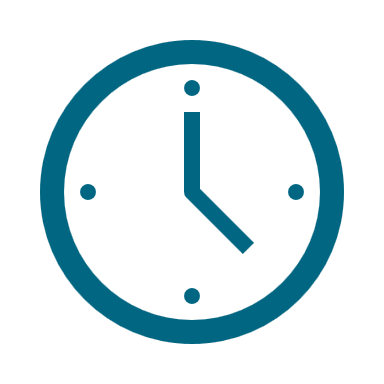 MTM-1 Base(English)
E-Learning
always available
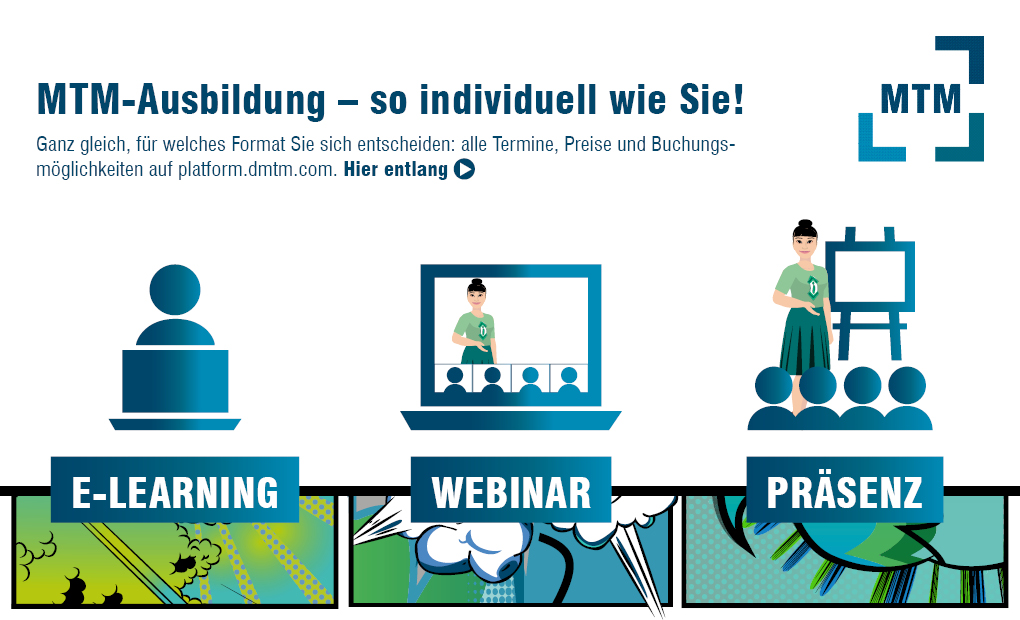 English
24/7 available!
training.mtm.org
2. Level of training to become MTM-Practitioner
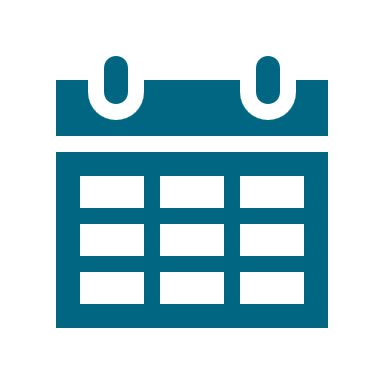 August 09–13, 2021
The process building block system MTM-UAS and its development
Principles of the development,as well as, knowledge of the structure and content of the MTM-UAS basic operations and the MTM-UAS standard operations
The rules for the consistent and correct use of the process building block system MTM-UAS
Practical exercises to consolidate the gained knowledge
Indian Standard Time08:00 – 16:30 o`clockFriday till 14:00 o`clock
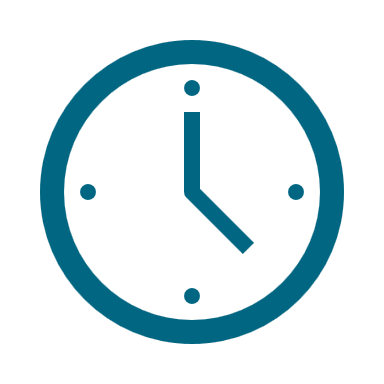 MTM-UAS(English)
Webinar
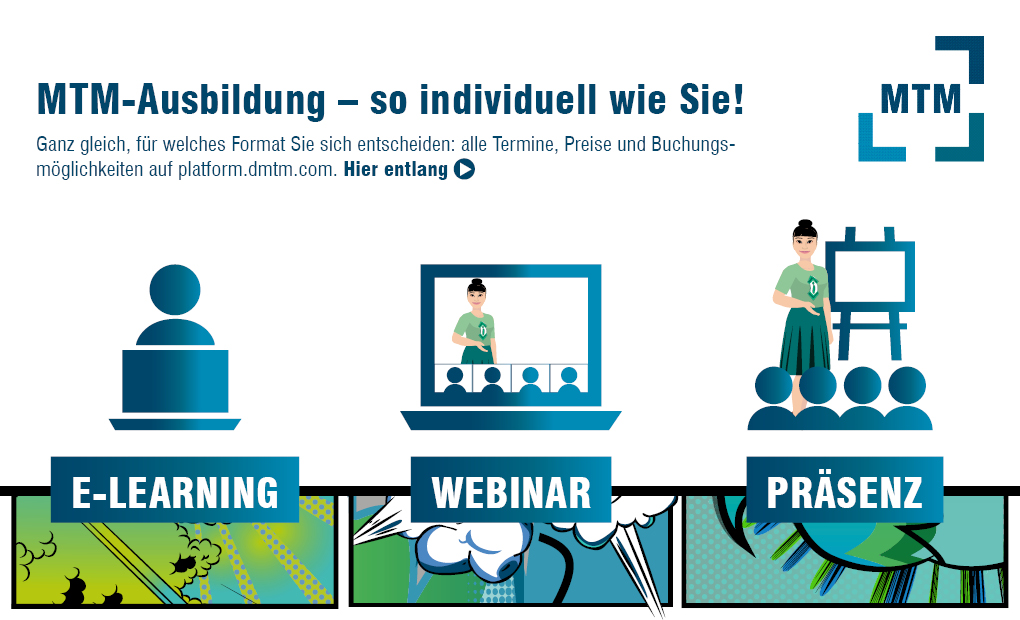 English
We start at local Indian Standard Time!
training.mtm.org
3. Level of training to become MTM-Practitioner
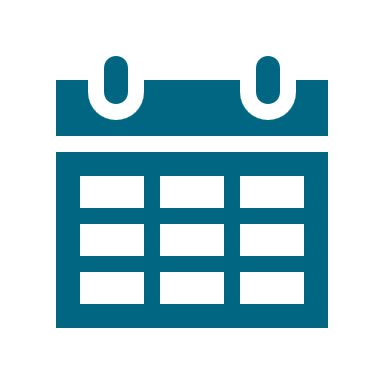 August 16–20, 2021
Fundamentals for the design of human work
Planning and design of work systems under consideration of productivity, ergonomics and economic efficiency
Working on your company case study
Presentation of the project results and execution of a final audit

Get your digitalBlue Card!
Indian Standard Time08:00 – 16:30 o`clockFriday till 14:00 o`clock
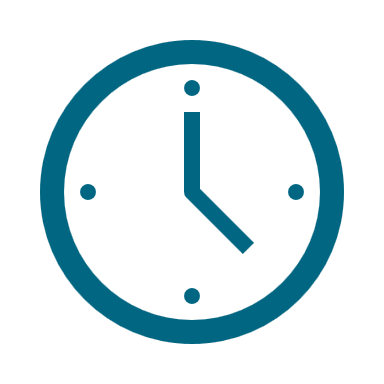 MTM-Practitioner(English)
Webinar
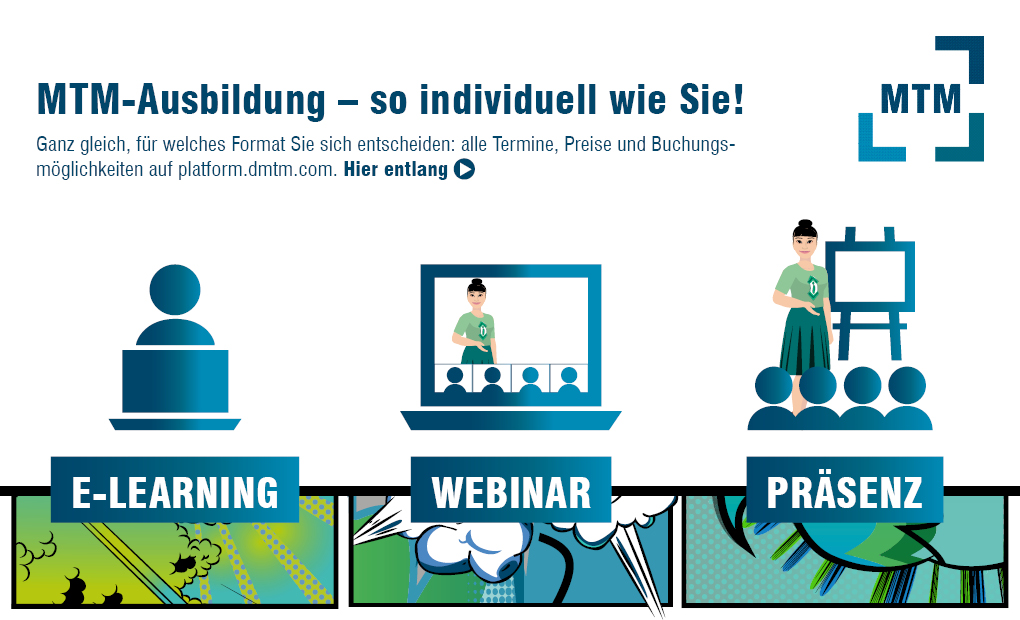 English
We start at local Indian Standard Time!
training.mtm.org
1. Level of training to become MTM-Instructor
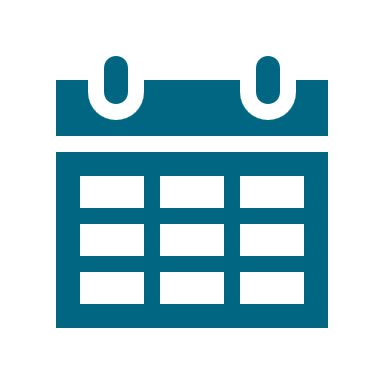 Basic knowledge of MTM in productivity management
Knowledge of the structure of the MTM training measures, of the currently valid training materials, and the valid Qualification Procedures
Development and consolidation of didactic skills and tools
Design and implementation of  Teaching lessons
Organization and formal preparation, execution, and follow-up measures of classroom and webinar trainings
First step to getdigital Green Card.
August 23–27, 2021
Indian Standard Time08:00 – 16:30 o`clockFriday till 14:00 o`clock
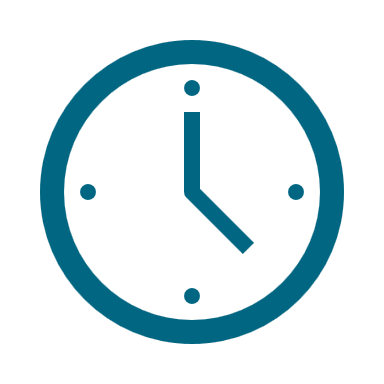 MTM-Instructor(English)
Webinar
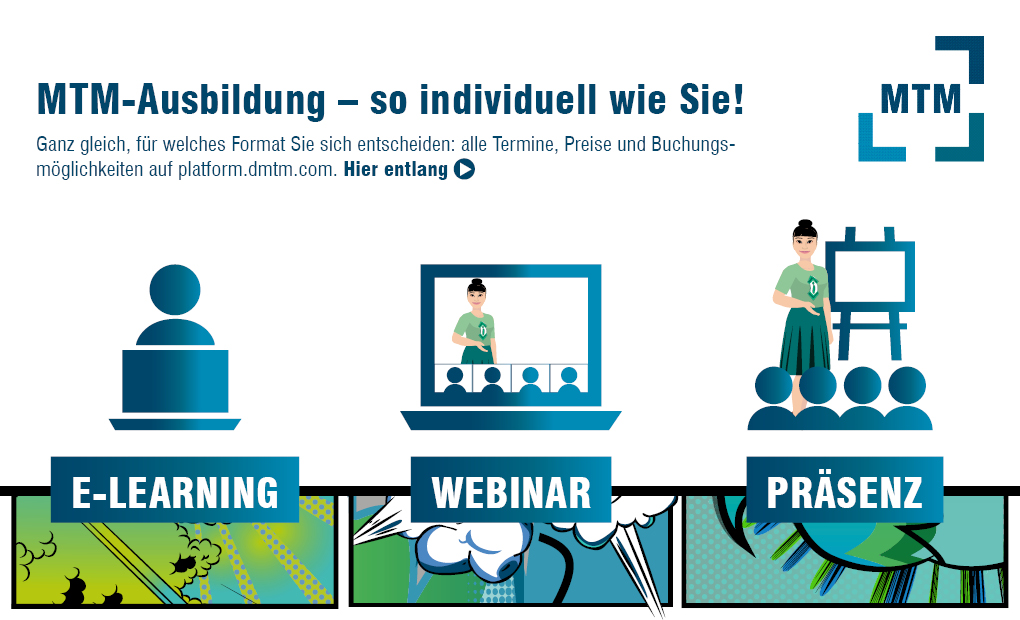 English
We start at local Indian Standard Time!
training.mtm.org
MTM-OS (Office System)
MTM Academy
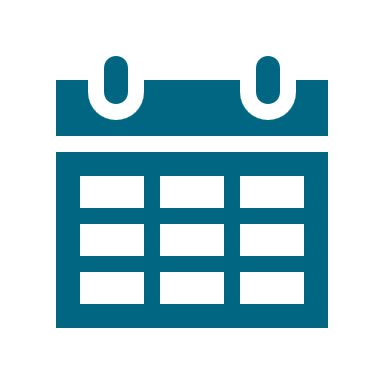 06. – 10.09.2021
MTM-OS Prozessbausteinsystem und sein Entwicklungshintergrund.
Prinzipien der Entwicklung sowie Aufbau und Inhalt der MTM-OS Grundstufen und der MTM-OS Aufbaustufen.
Regeln zur einheitlichen und sachgerechten Anwendung des MTM-OS Prozessbausteinsystems.
Praktische Übungen zur Festigung des vermittelten Wissens.

Zugangsvoraussetzung
MTM-1 Base oder MTM-1
WEBINAR
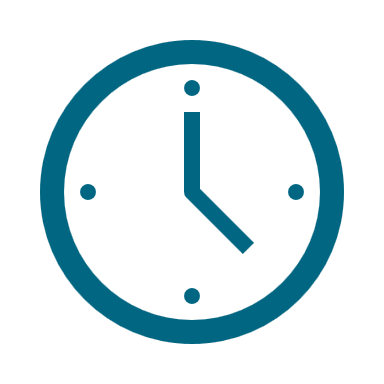 MTM-OS(Office System)
08:00 – 17:00 UhrFriday till 14:00 o`clock
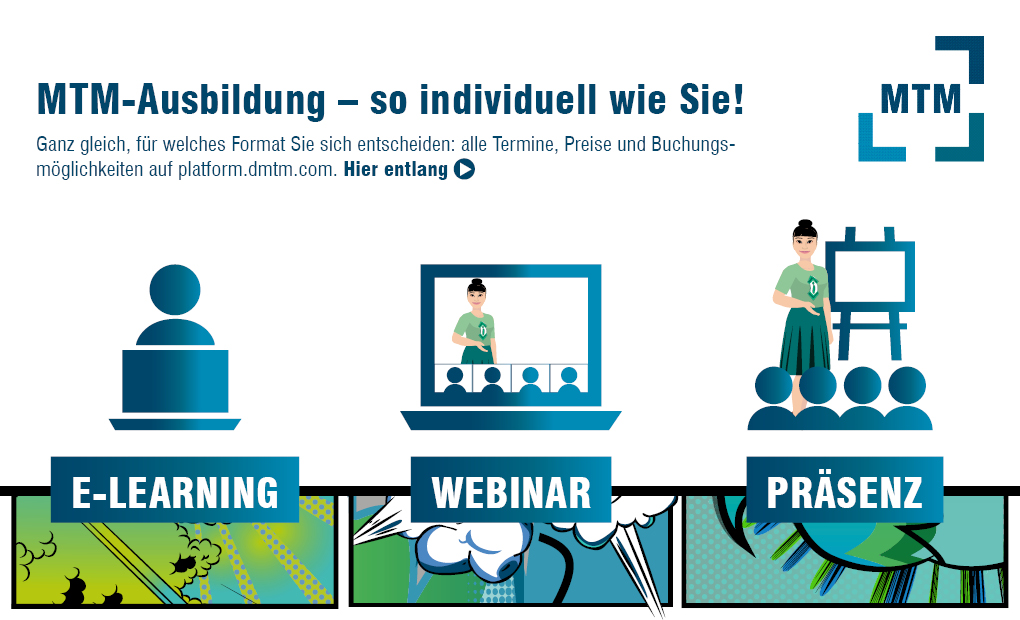 German
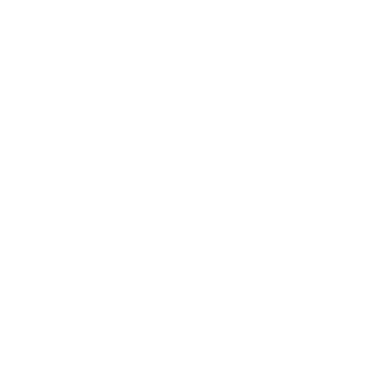 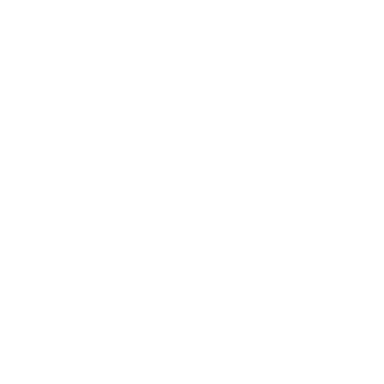 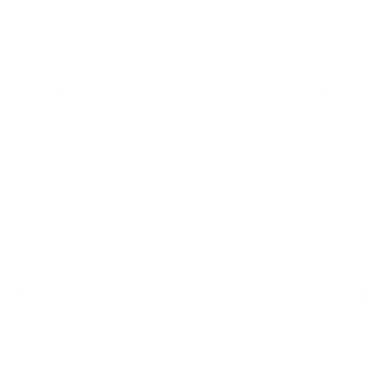 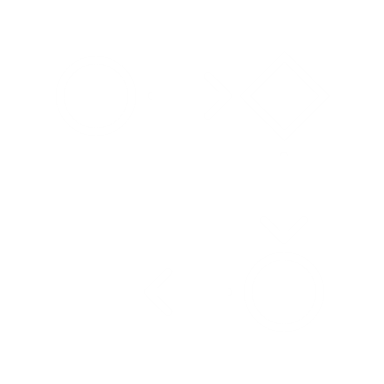 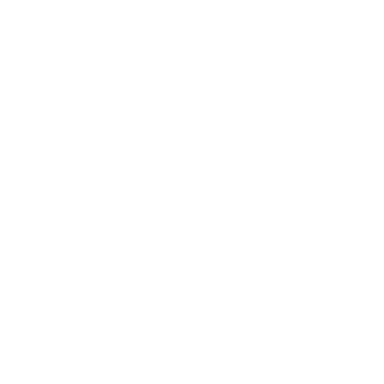 training.mtm.org
MTM publication series Industrial Engineering, Script 16Positions of MTM ASSOCIATION e. V. for application of process building block systems MTM-UAS
MTM-Akademie
MTM-Schriften Industrial Engineering
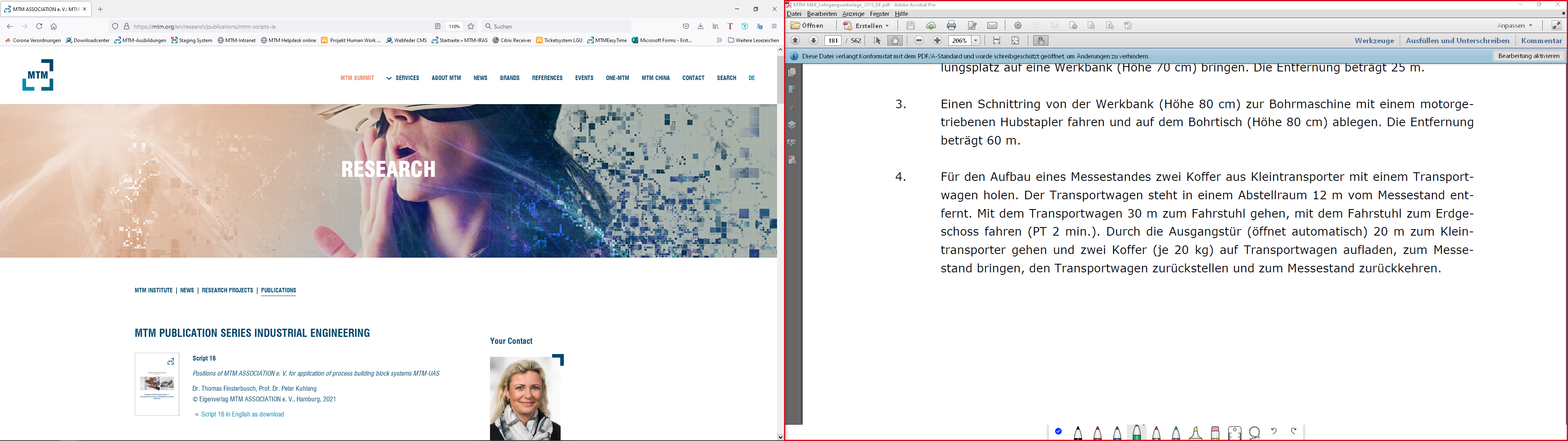 © MTM ASSOCIATION e. V.
11
E-Learning MTM-UAS
MTM-Akademie
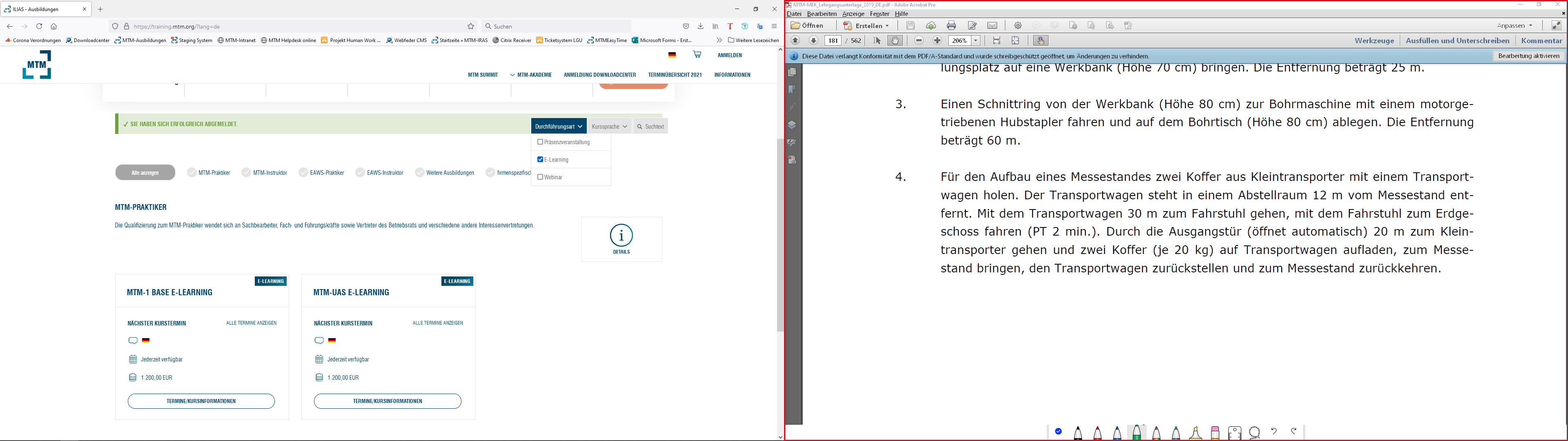 © MTM ASSOCIATION e. V.
13
MTM SUMMIT 2021International Human Work Forum
MTM-Akademie
MTM SUMMIT 2021International Human Work Forum
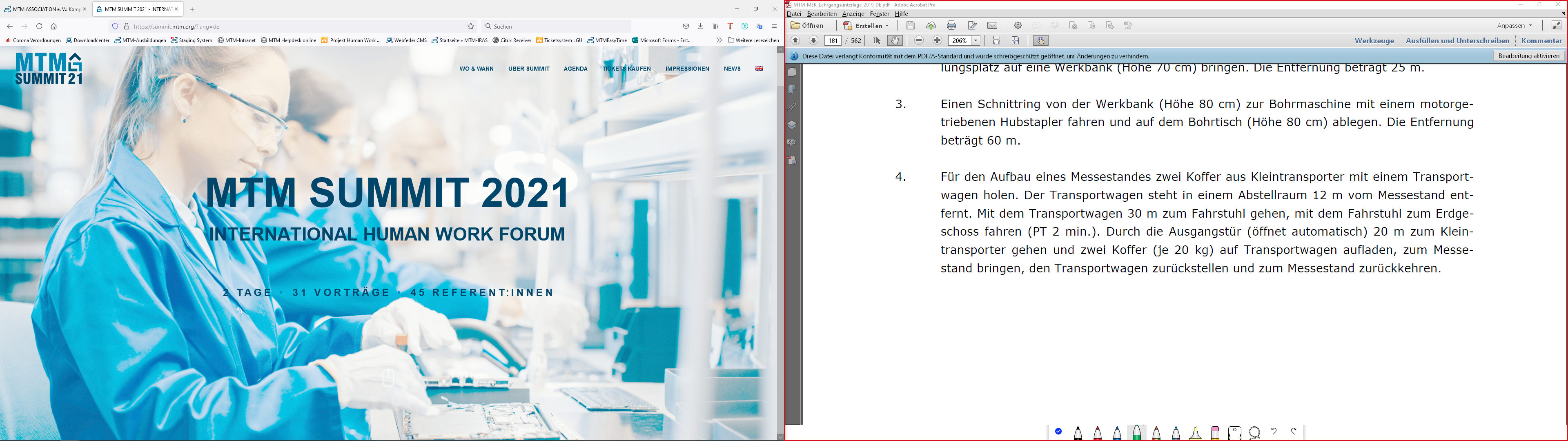 © MTM ASSOCIATION e. V.
15
Questions
Next meeting:20.07.2021 - 14 to 15 pmhttps://mtm.org/en/events
MTM-Akademie
training.mtm.org
Thomas Finsterbusch
MTM ASSOCIATION e. V.
Elbchaussee 352
22609 Hamburg
Deutschland
www.mtm.org
Dr.-Ing.
Head of MTM-Akademie
+49 151 17111805
thomas.finsterbusch@mtm.org
© MTM ASSOCIATION e. V.
18